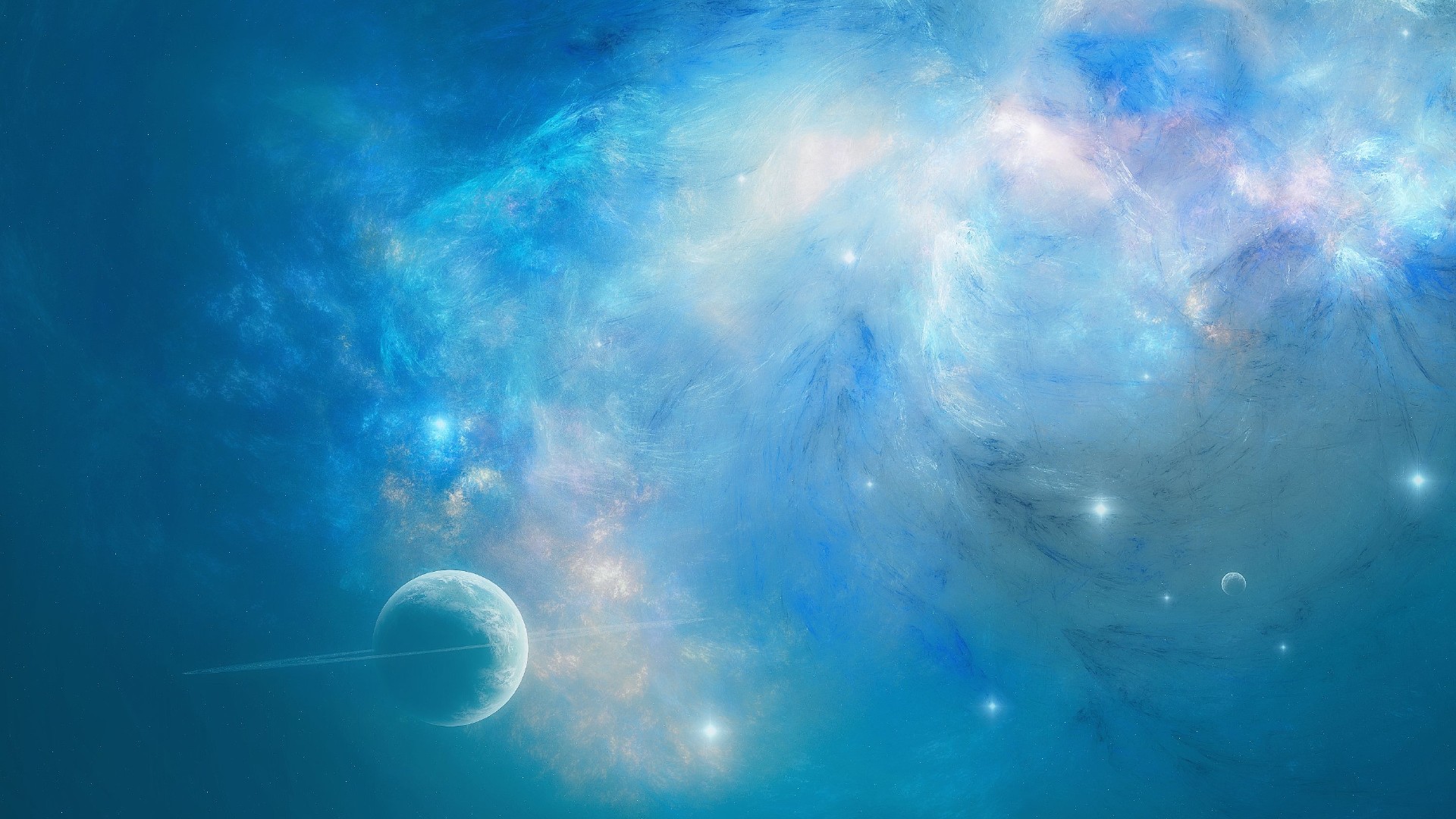 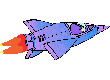 Презентация к сценарию «Космическое путешествие»
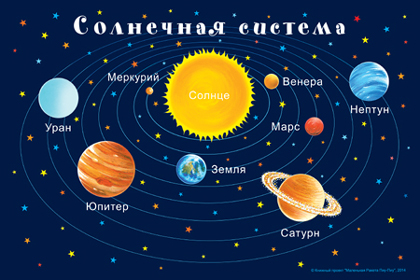 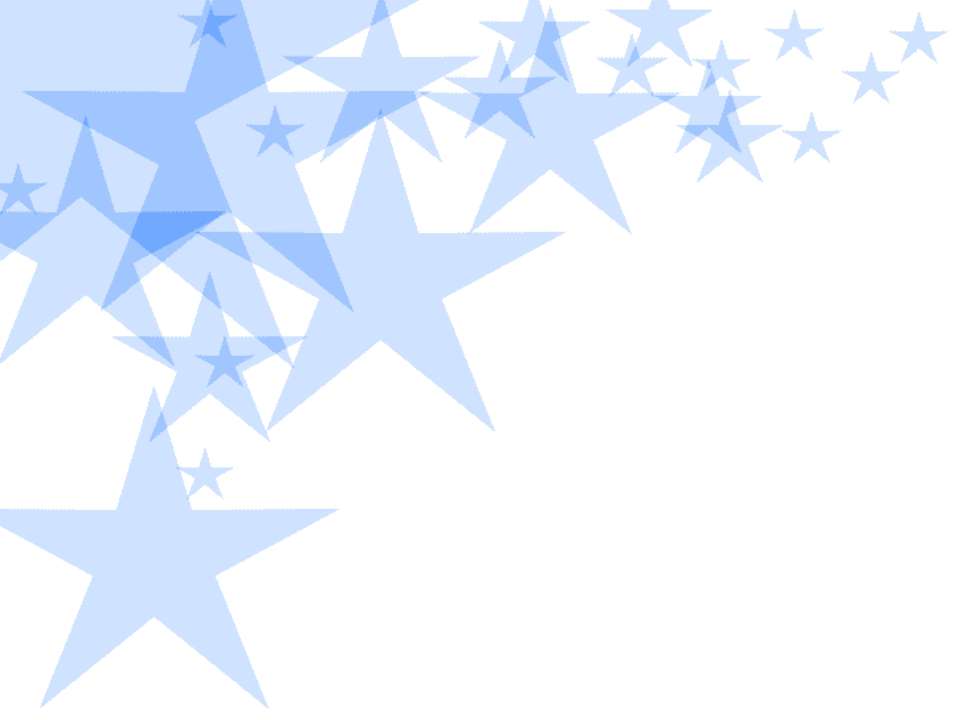 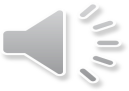 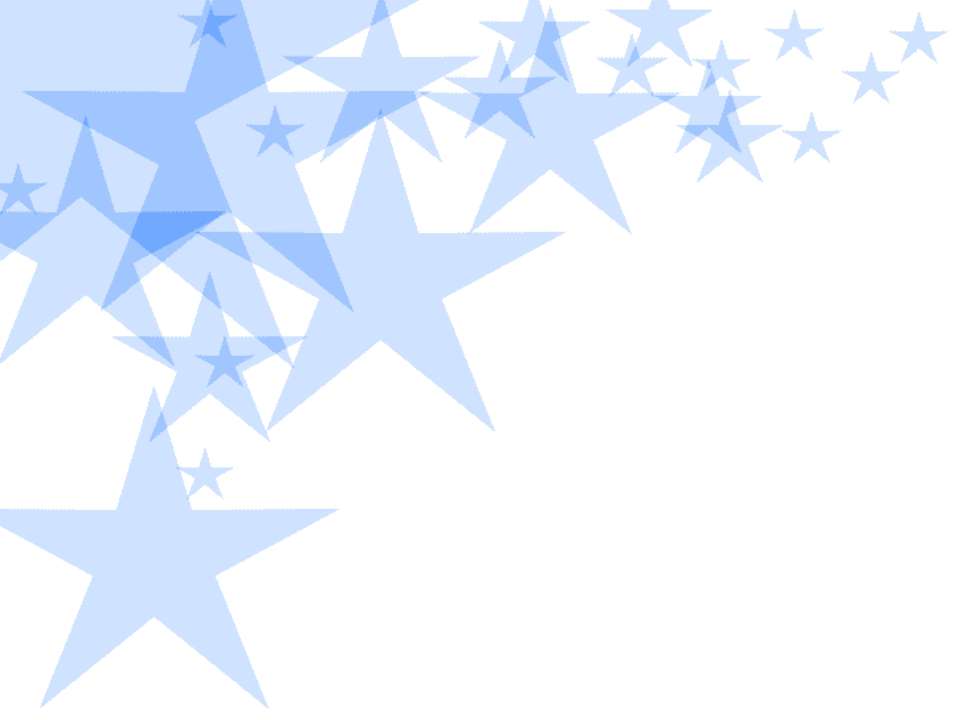 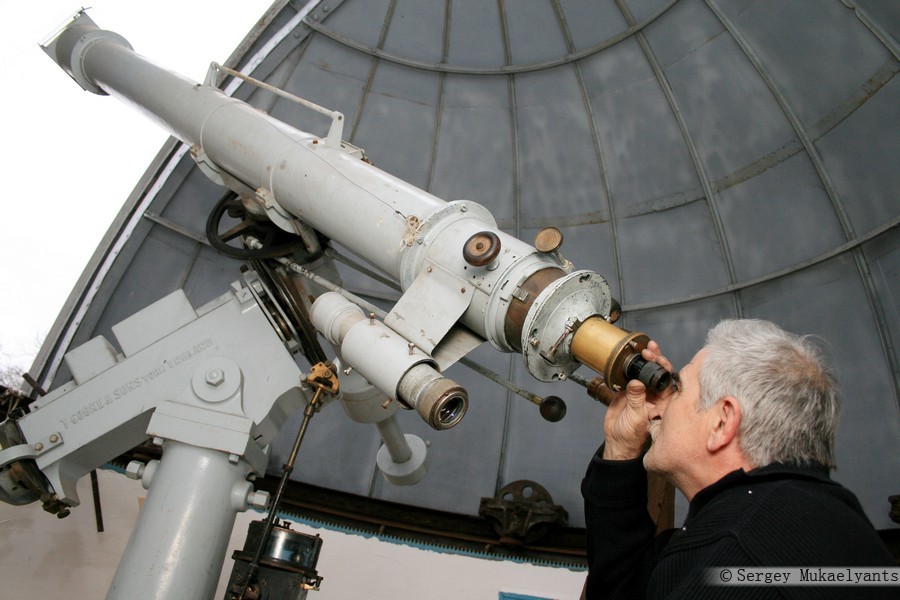 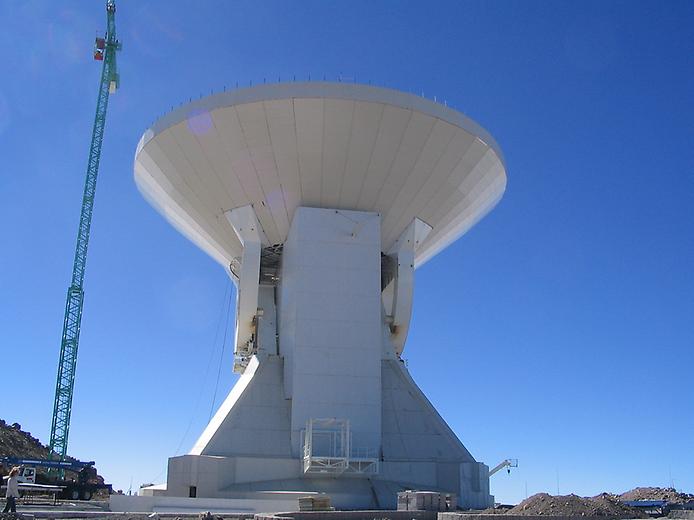 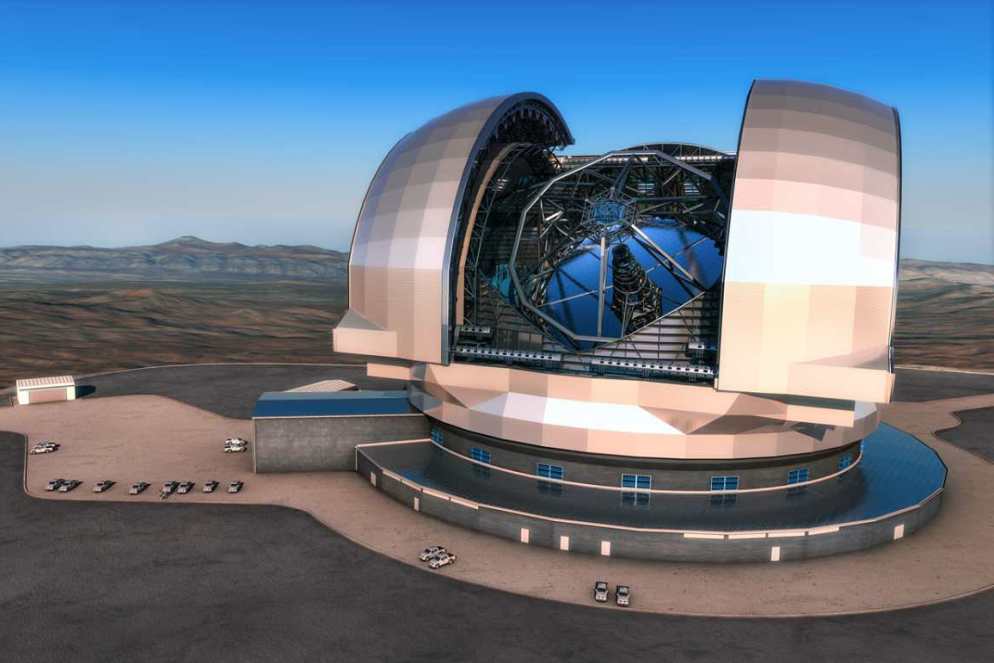 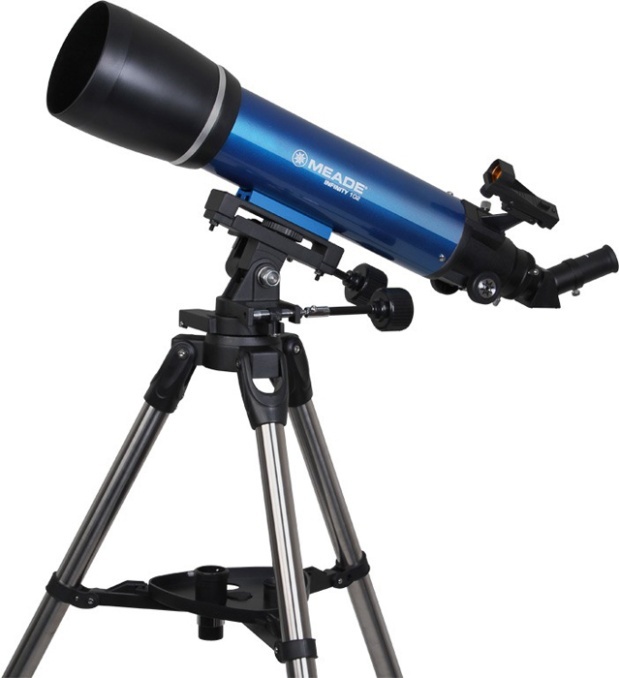 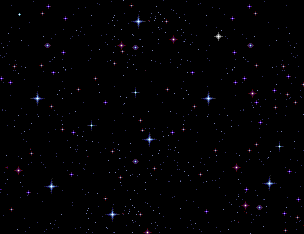 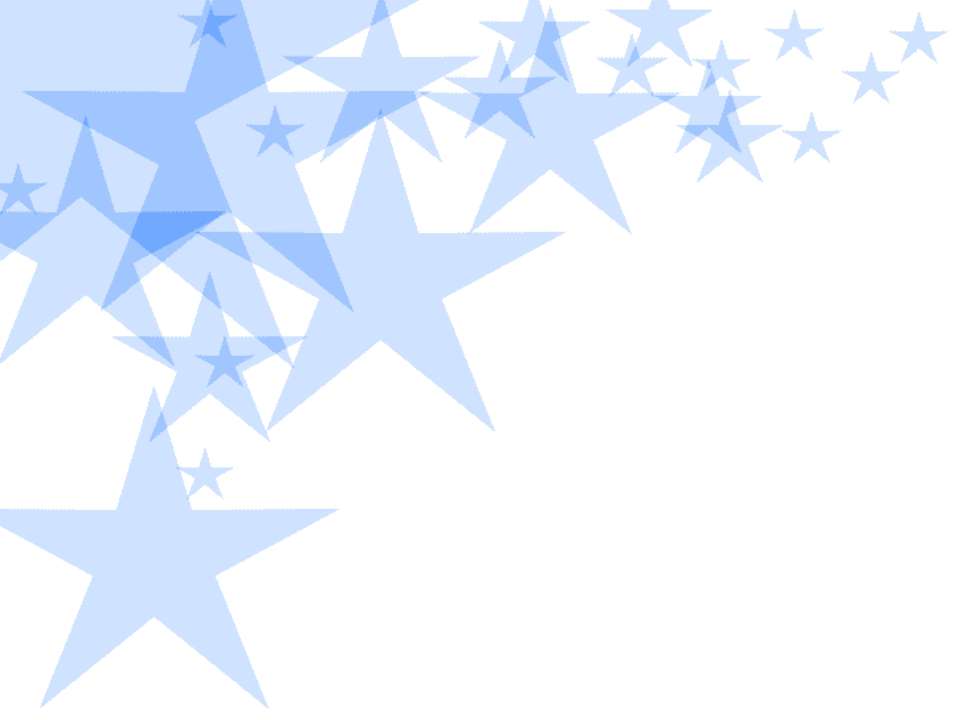 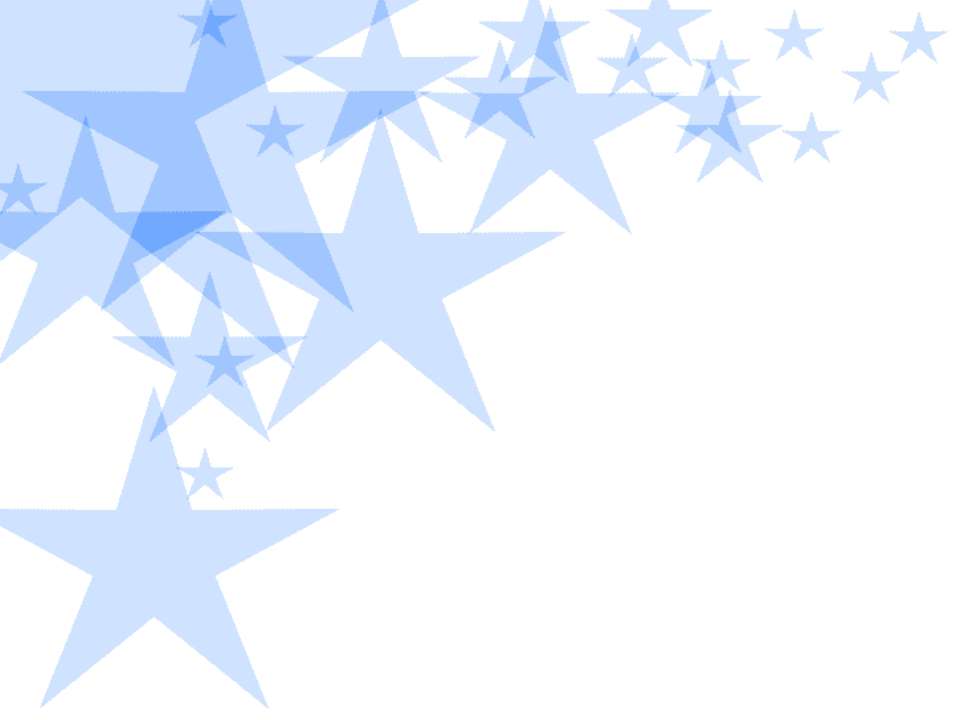 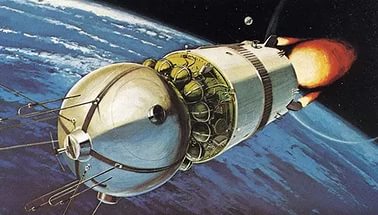 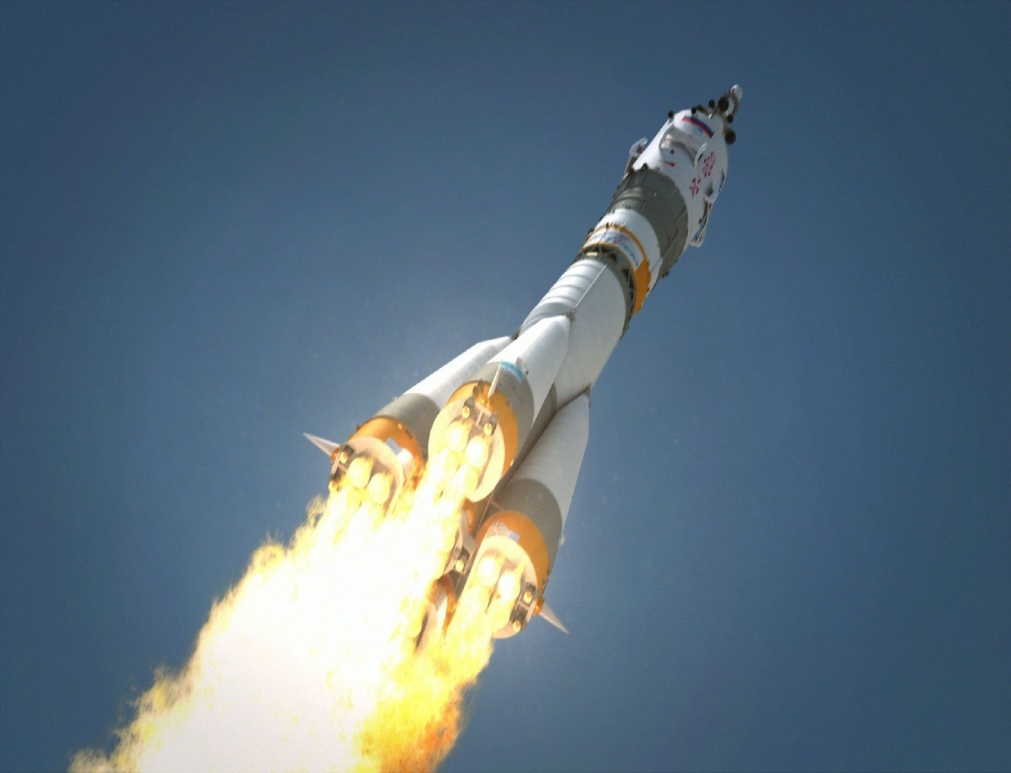 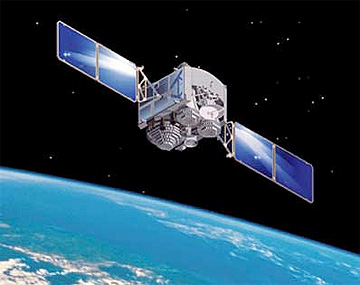 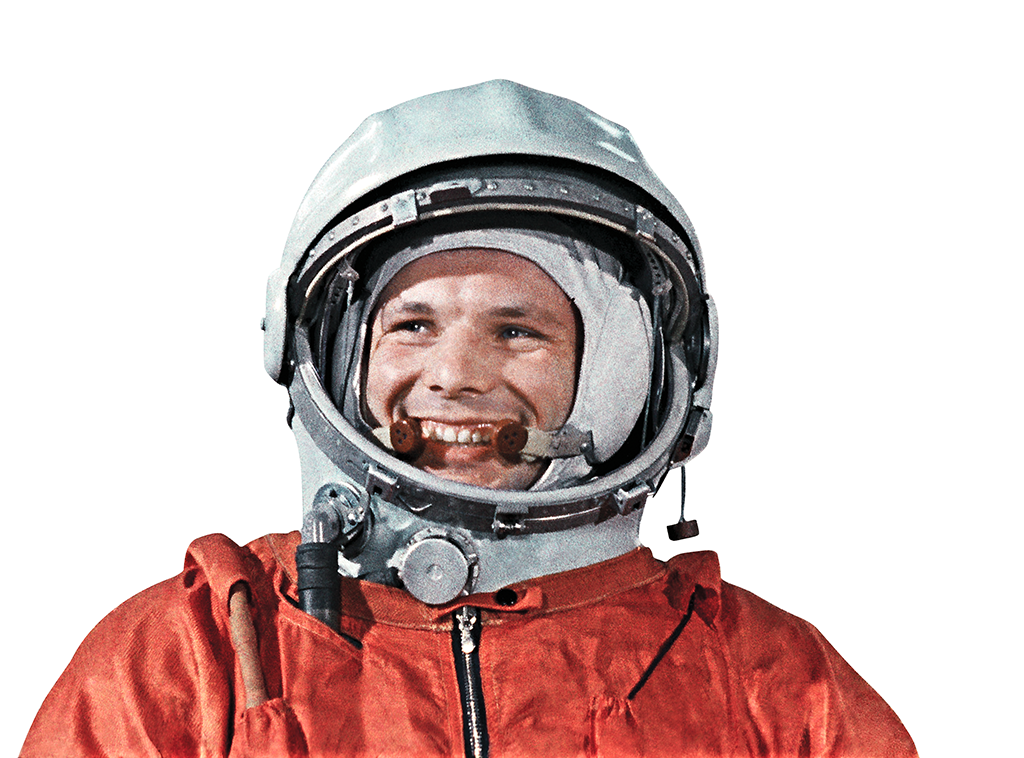 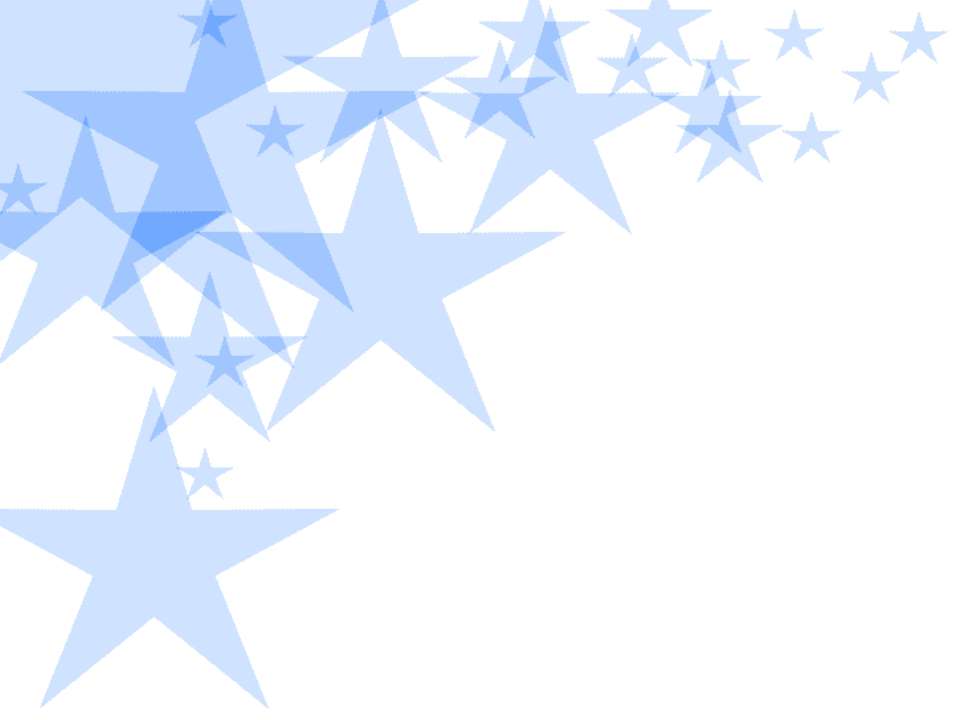 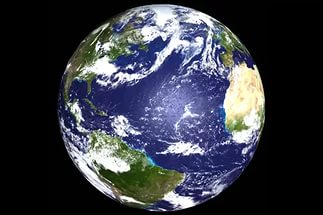 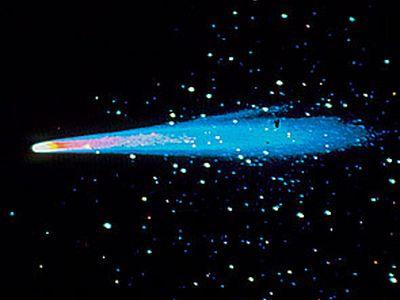 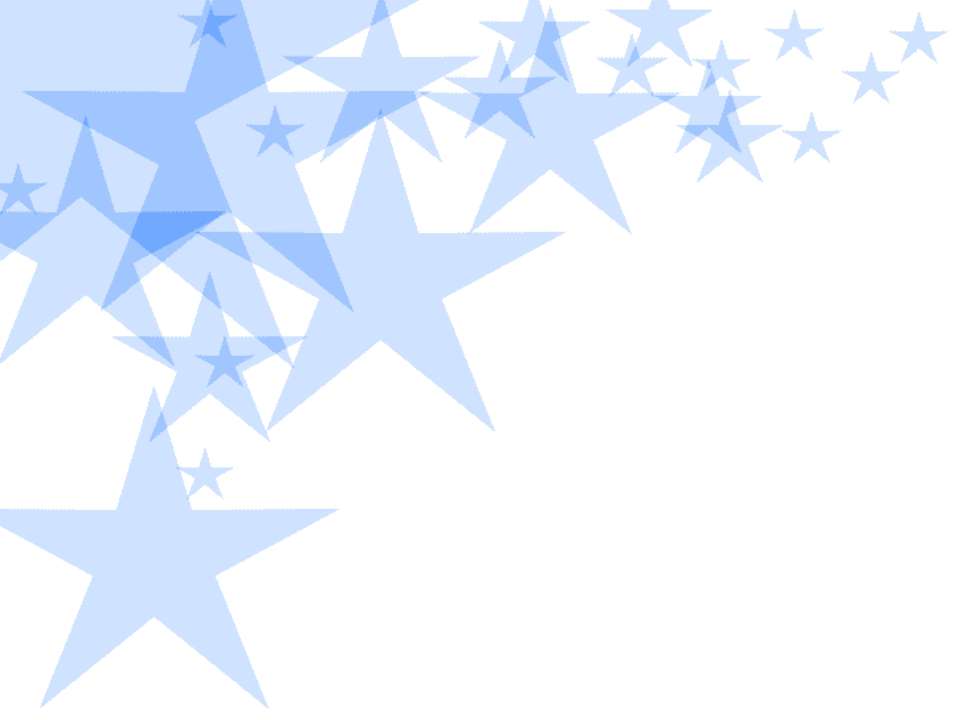 Сверкая огромным хвостом в темноте,Несется среди ярких звезд в пустоте,Она не звезда, не планета,Загадка Вселенной…
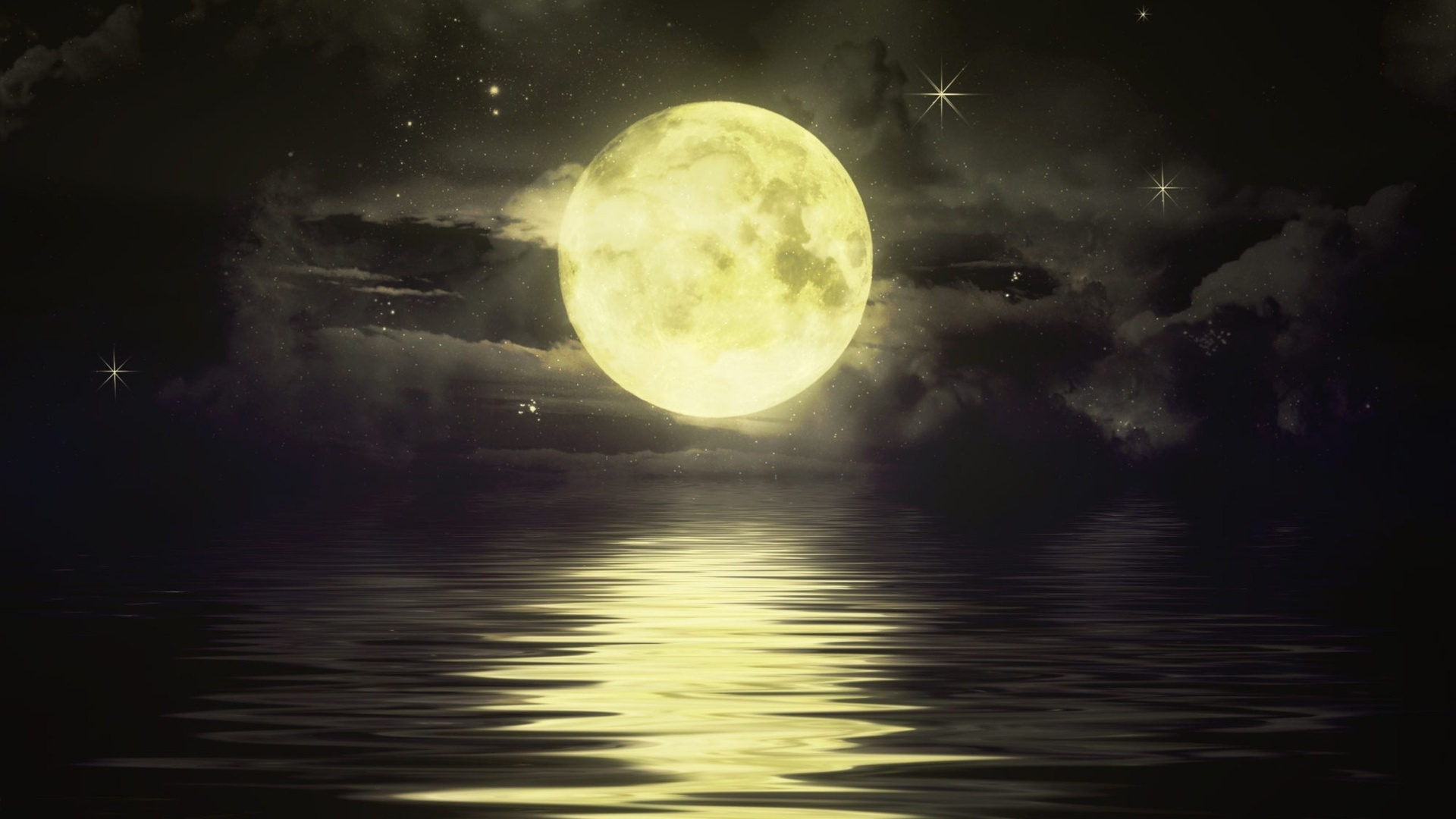 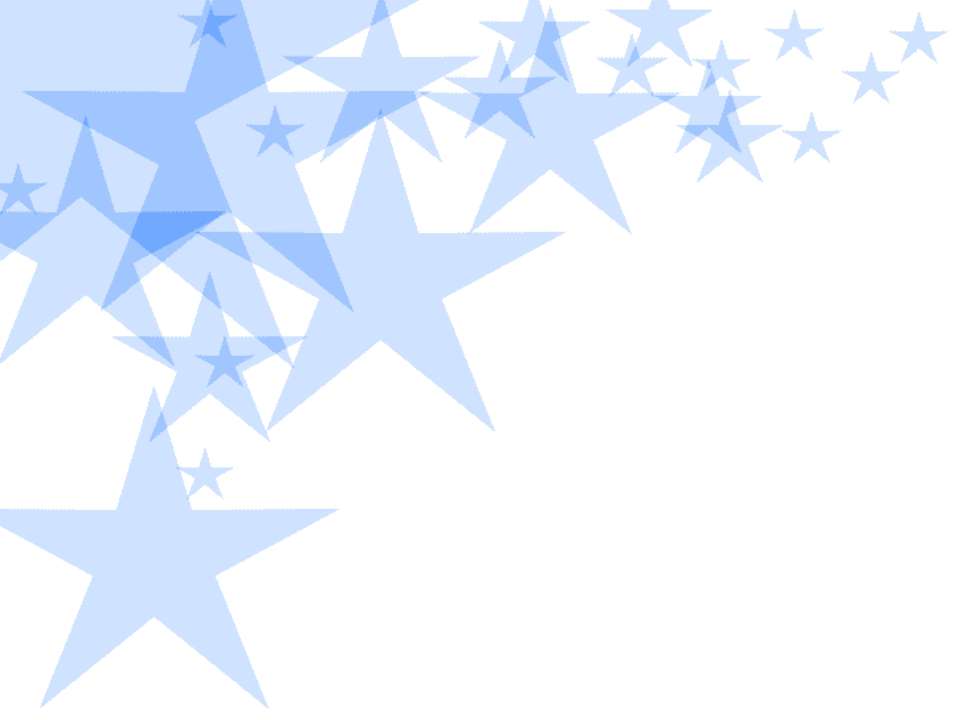 Освещает ночью путь,Звездам не дает заснуть.Пусть все спят, ей не до сна,В небе светит нам…
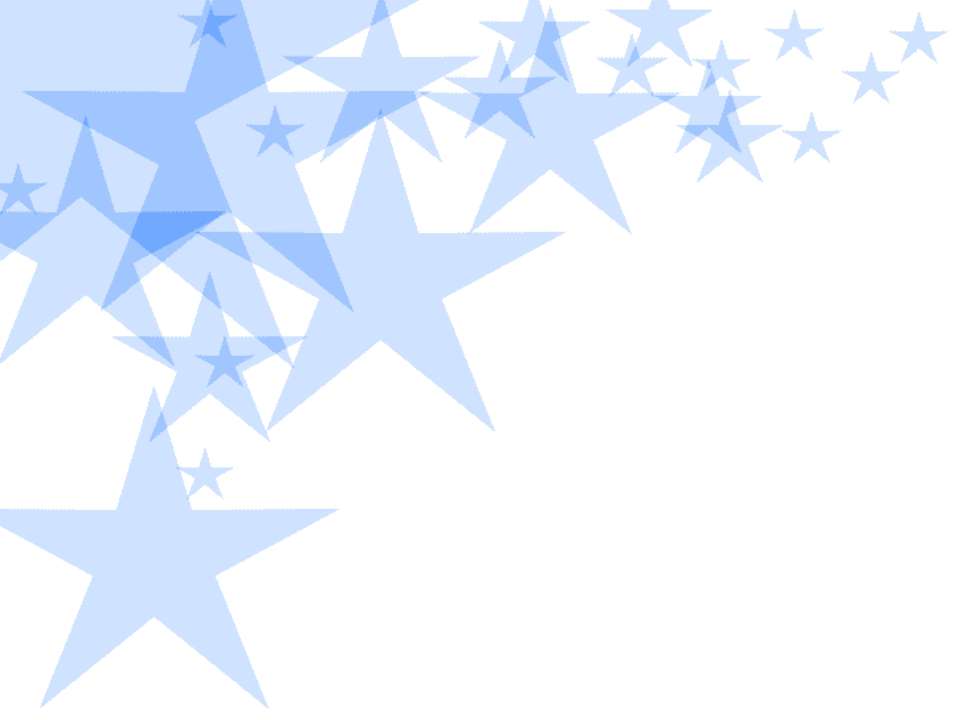 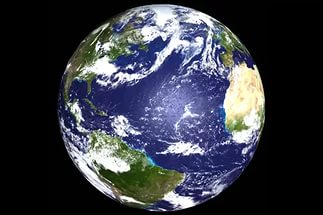 Планета голубая,Любимая, родная.Она твоя, она моя,А называется…
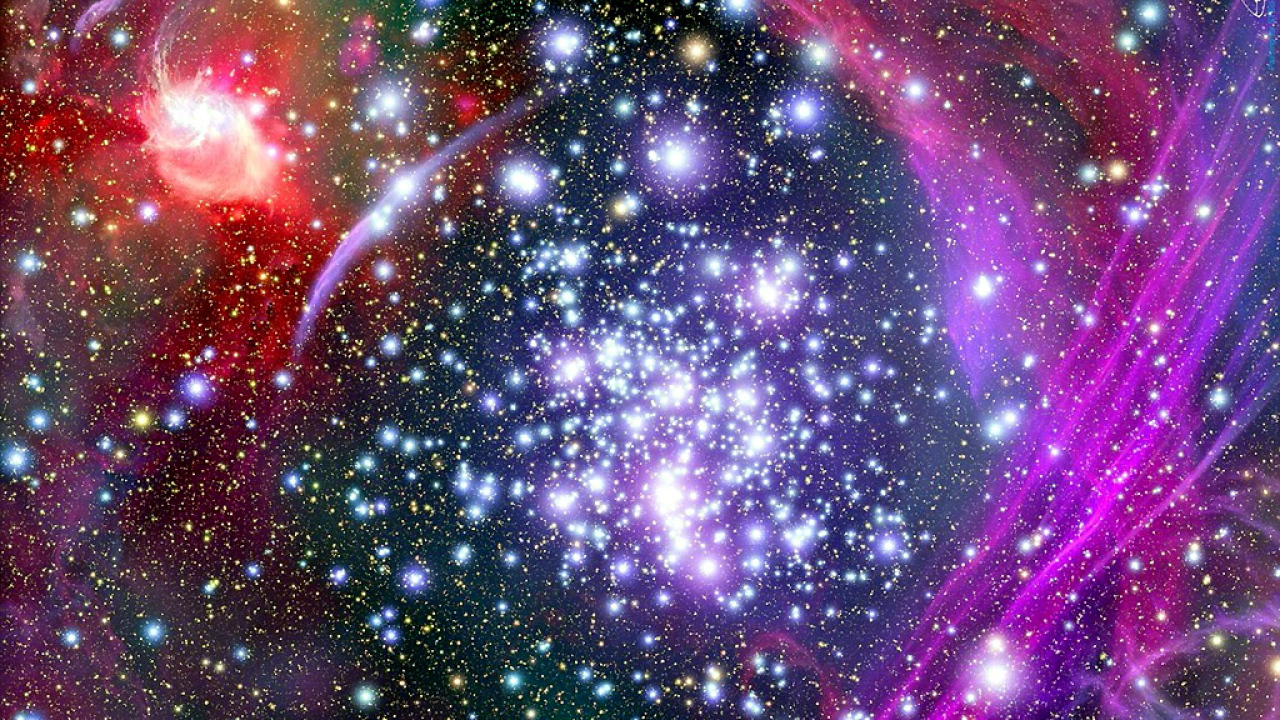 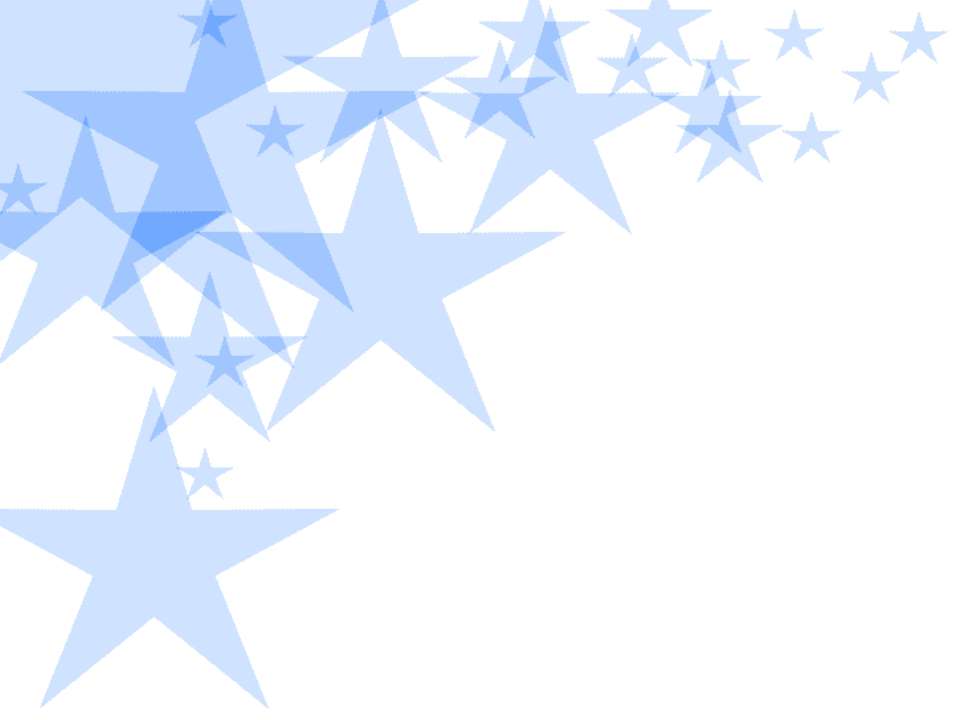 По темному небу рассыпан горошекЦветной карамели из сахарной крошки,И только тогда, когда утро настанет,Вся карамель та внезапно растает.
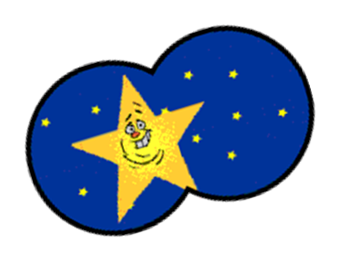 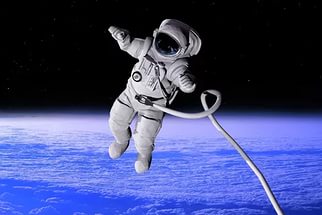 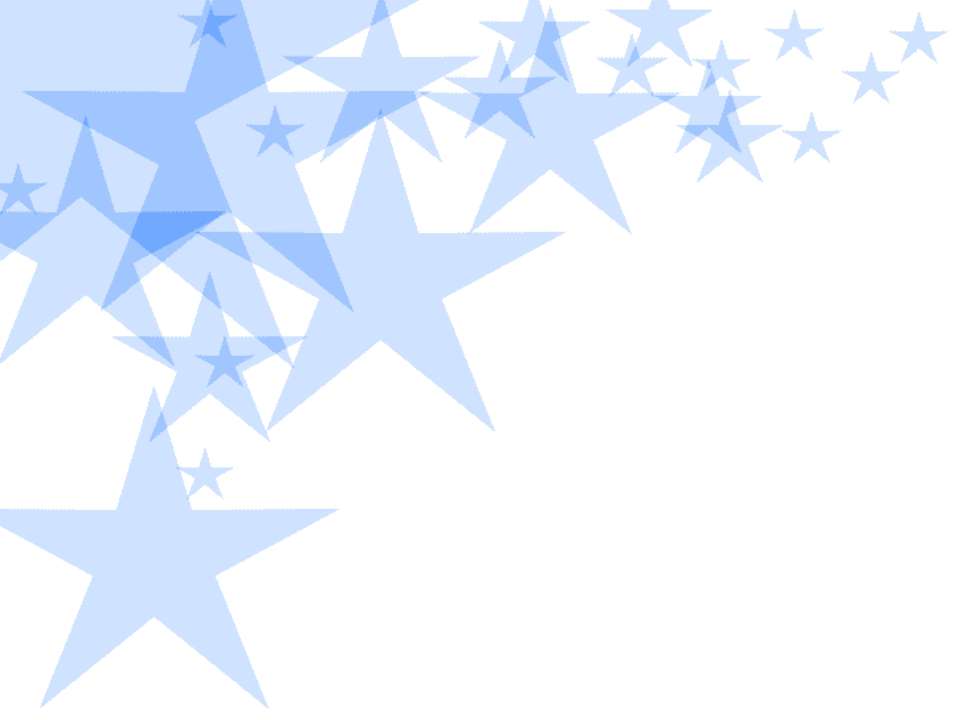 . У ракеты есть водитель,
         невесомости любитель.
       По-английски: «астронавт»
       А по-русски…
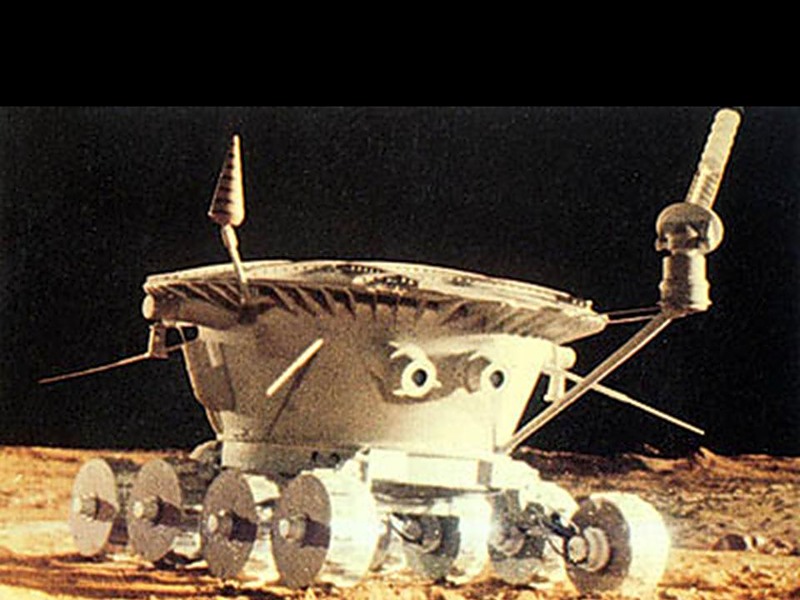 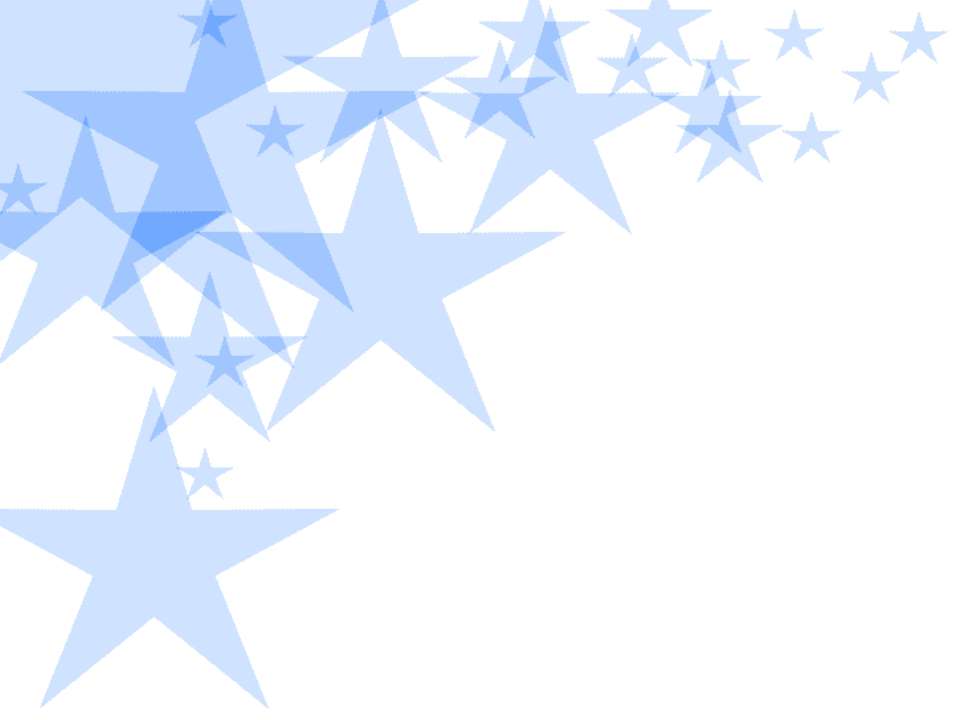 . Специальный космический есть аппарат,Сигналы на Землю он шлет всем подряд,И как одинокий путник,Летит по орбите …
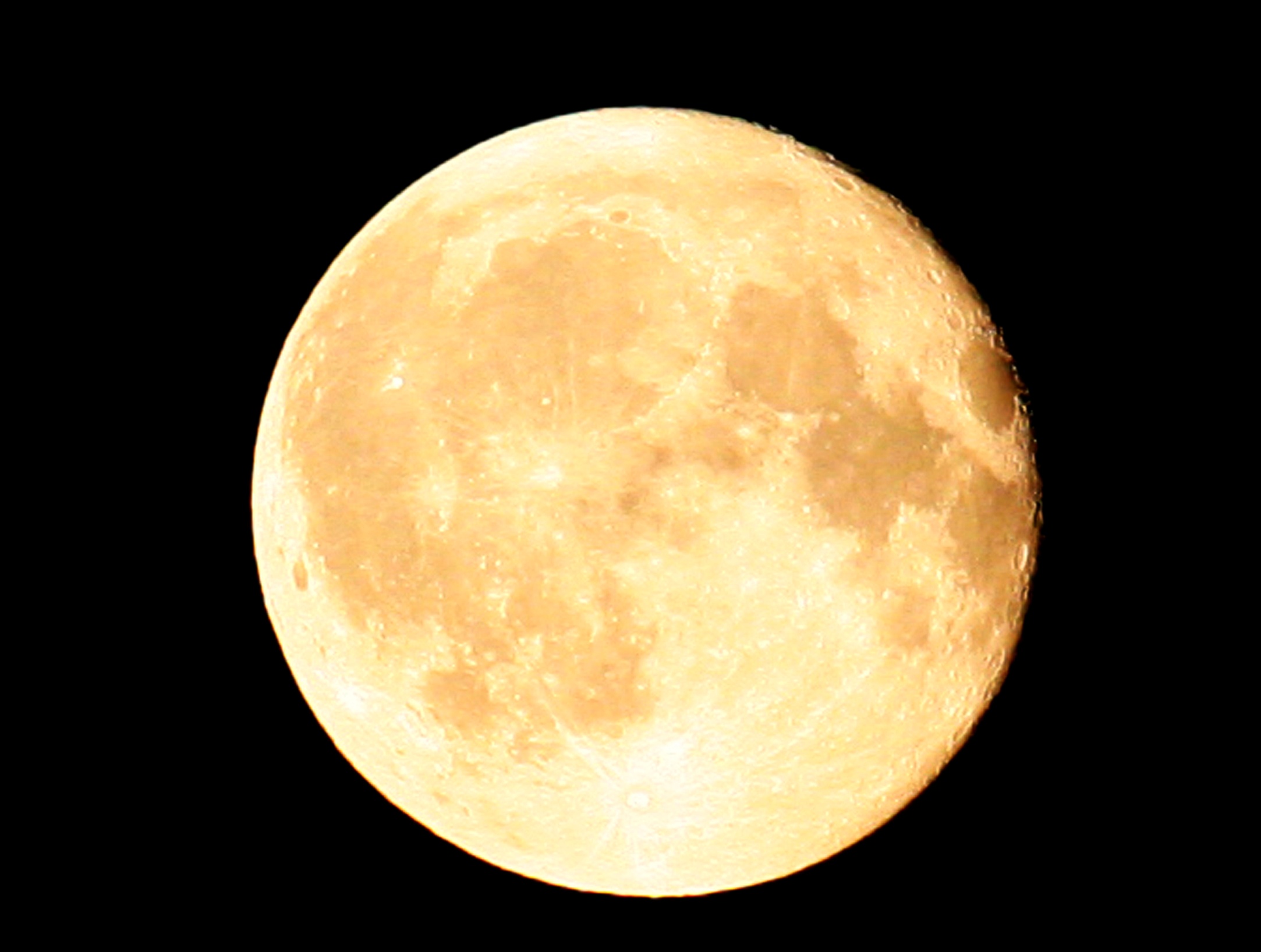 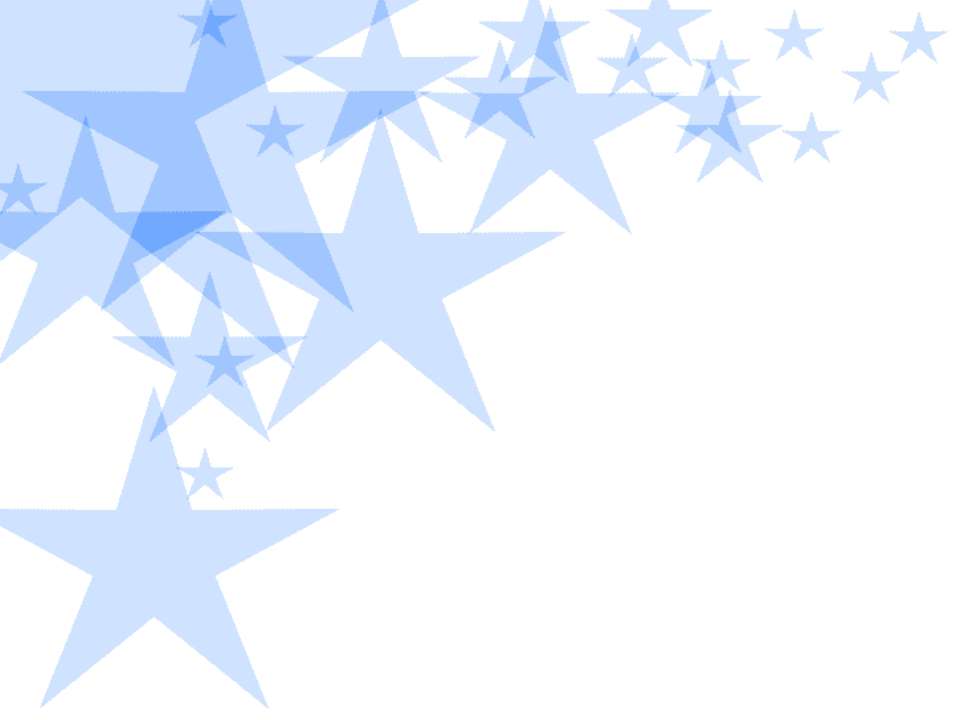 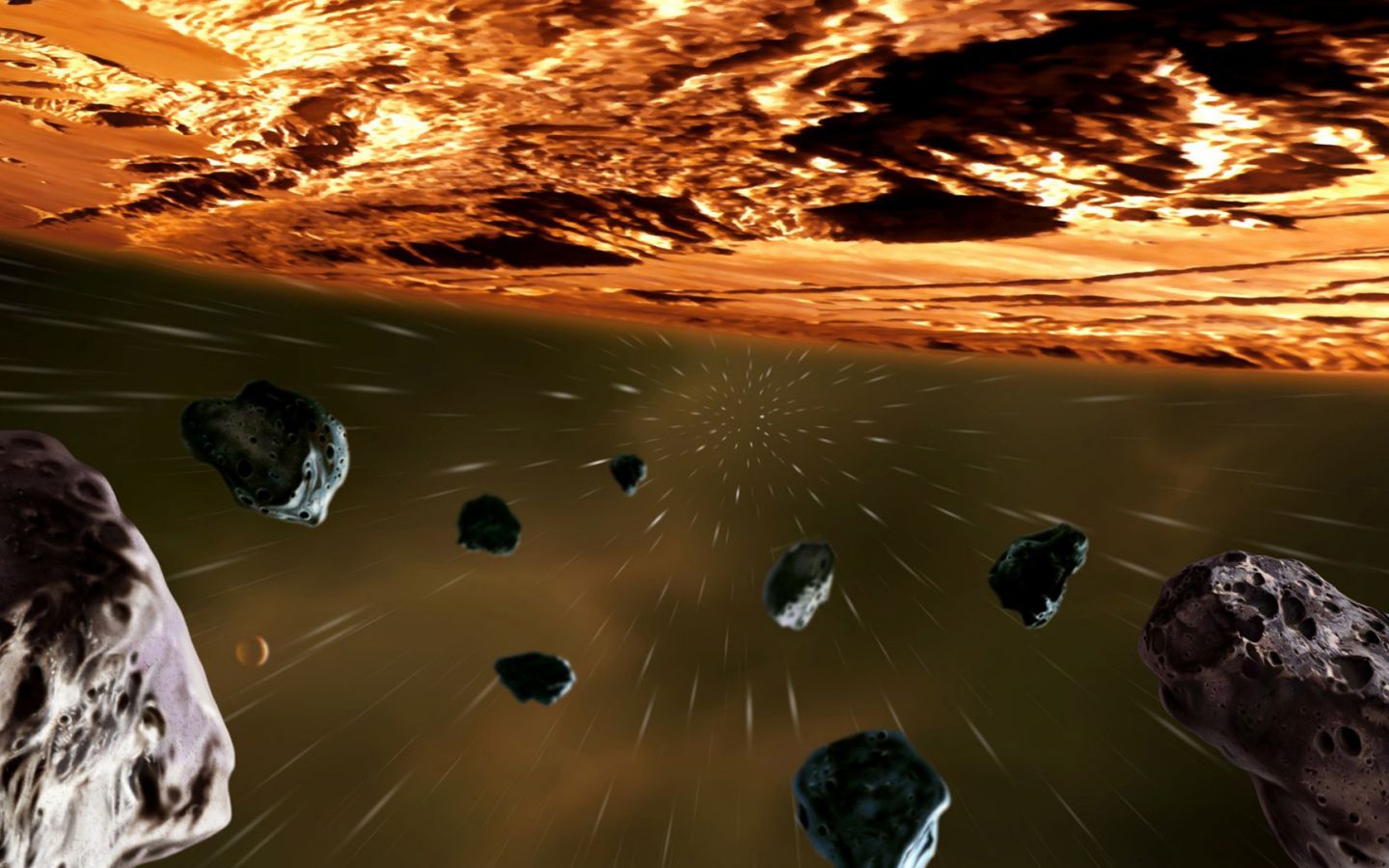 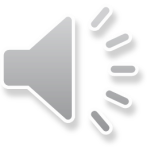 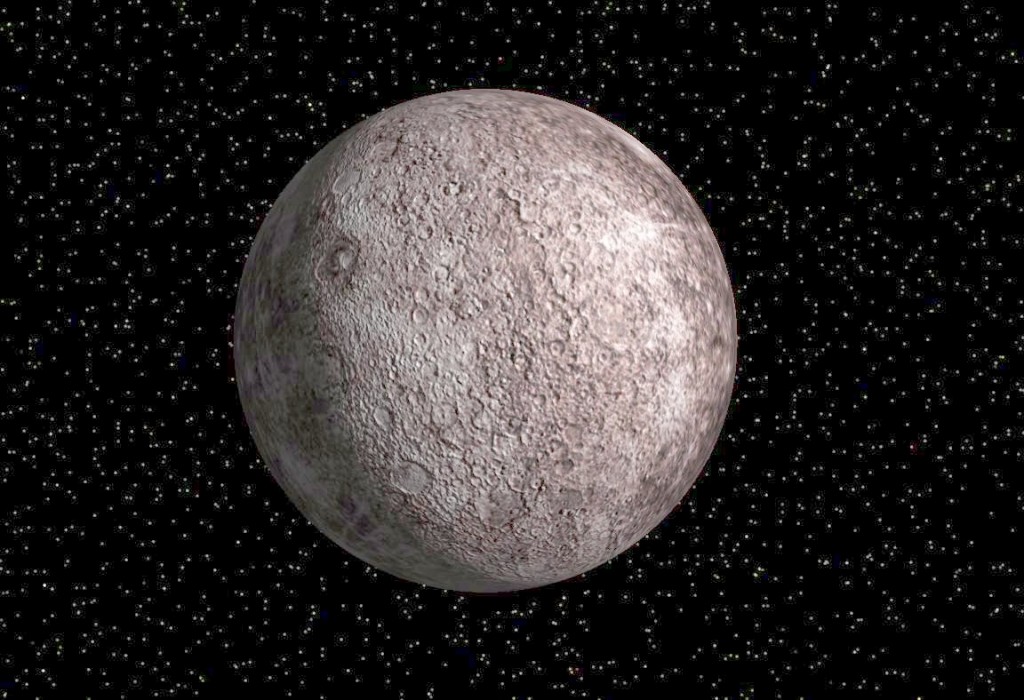 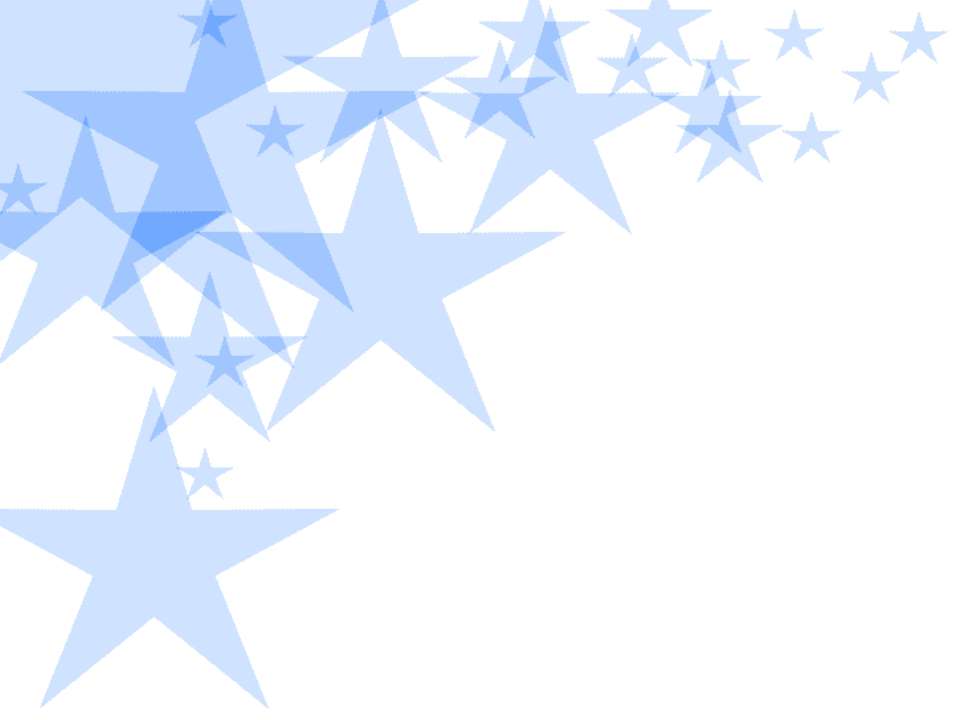 МЕРКУРИЙ
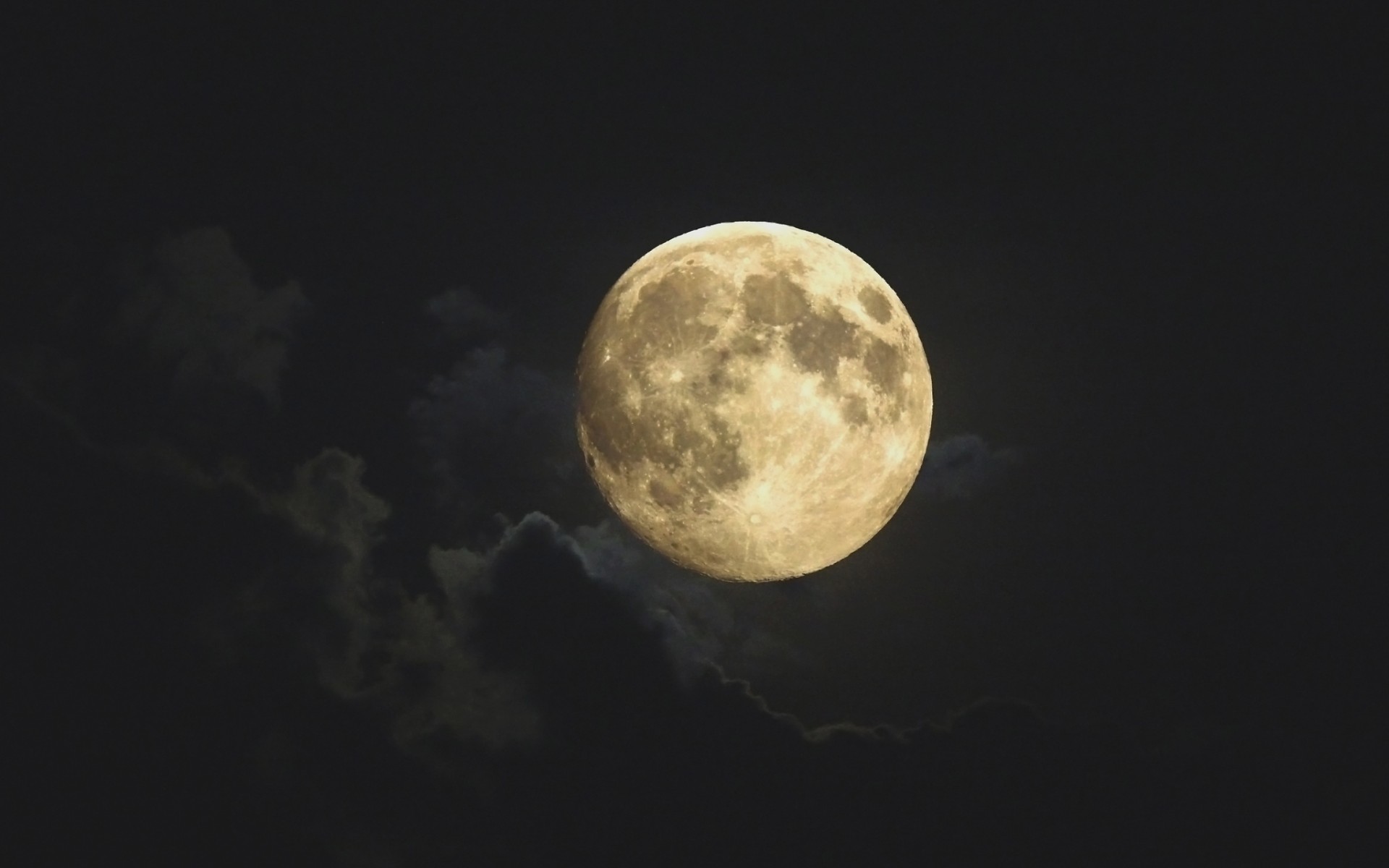 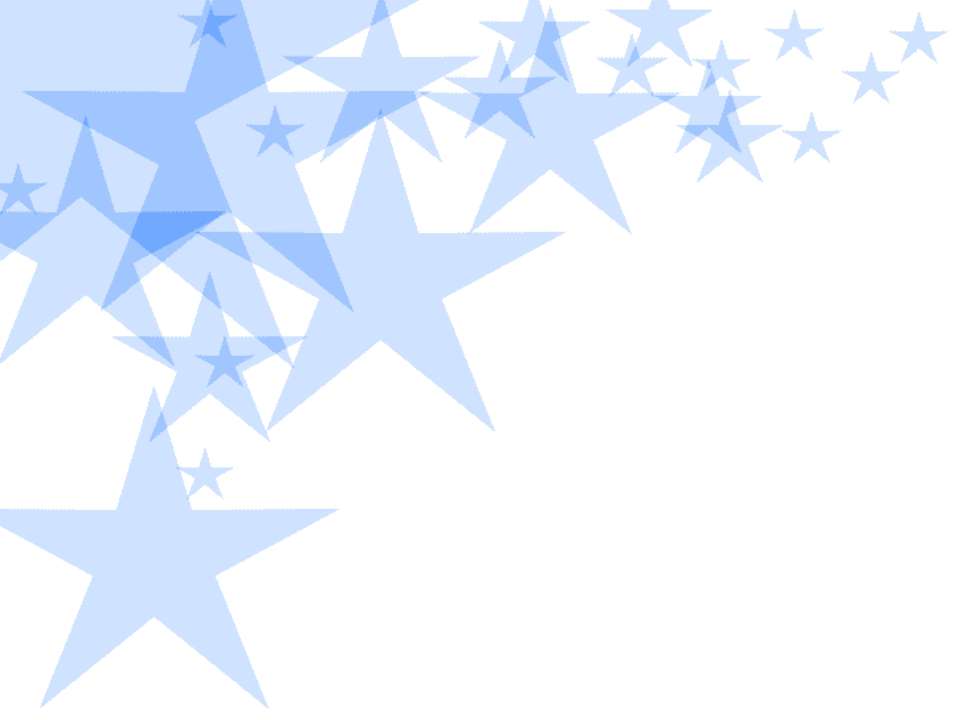 ВЕНЕРА
МАРС
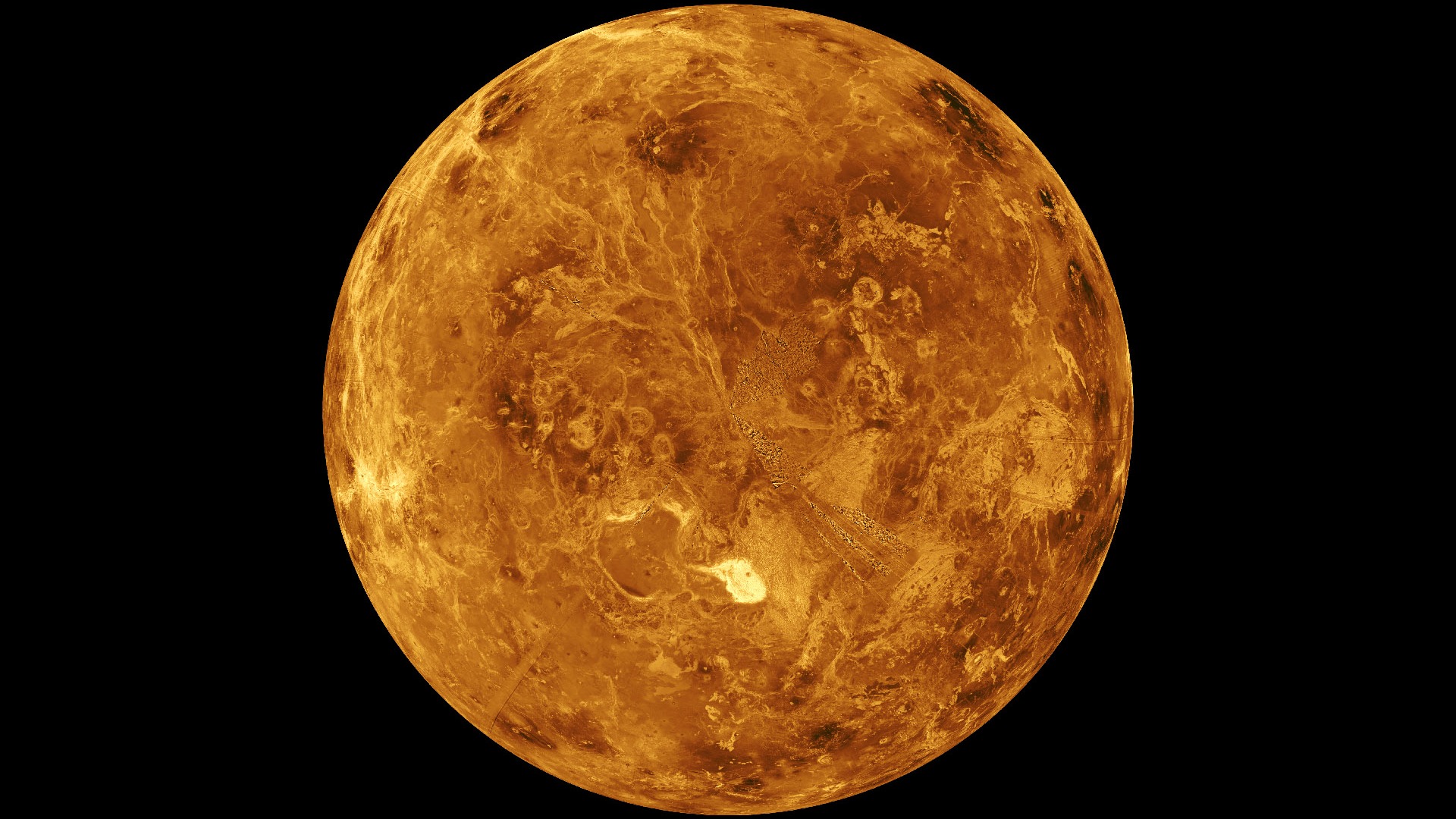 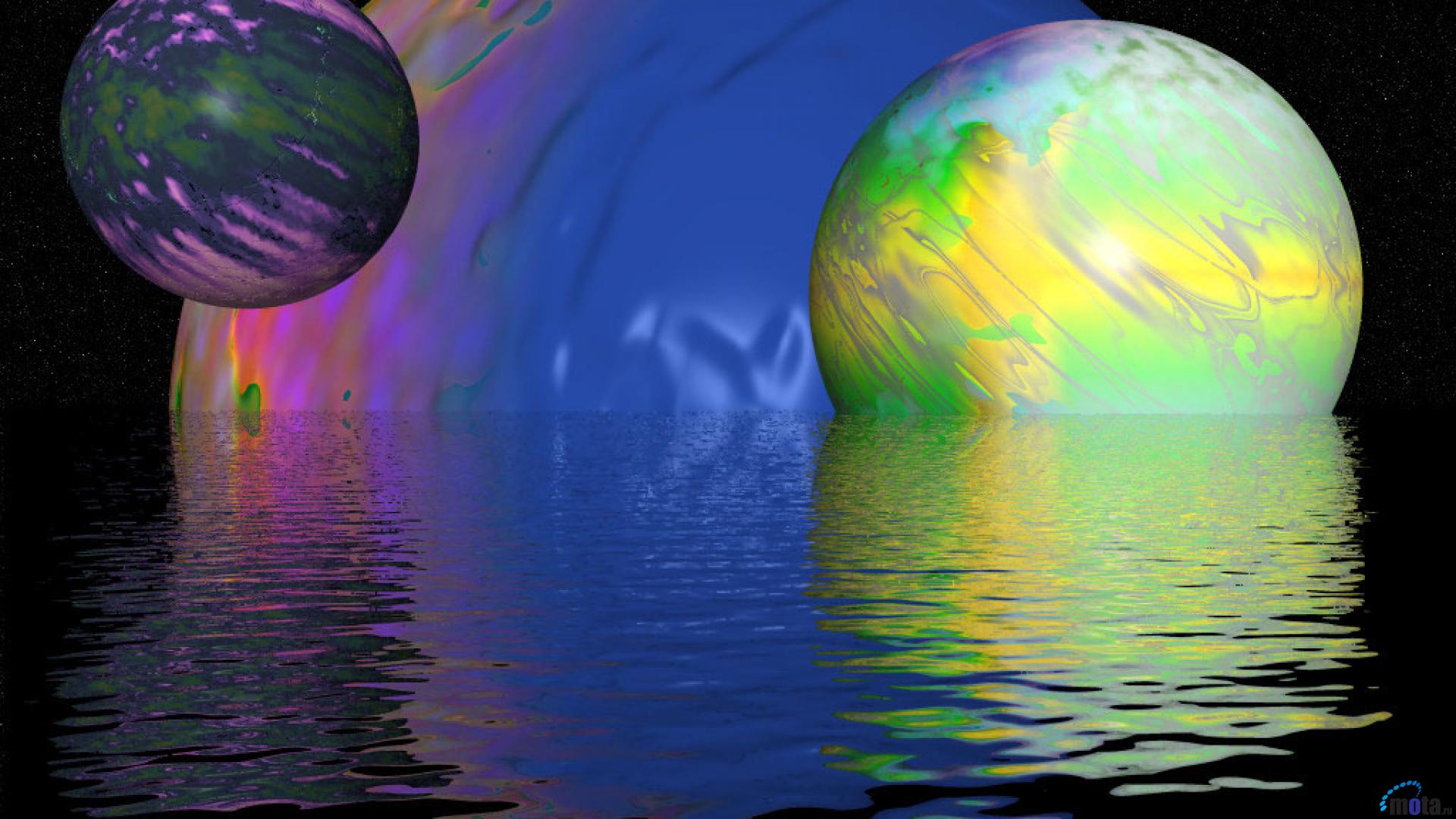 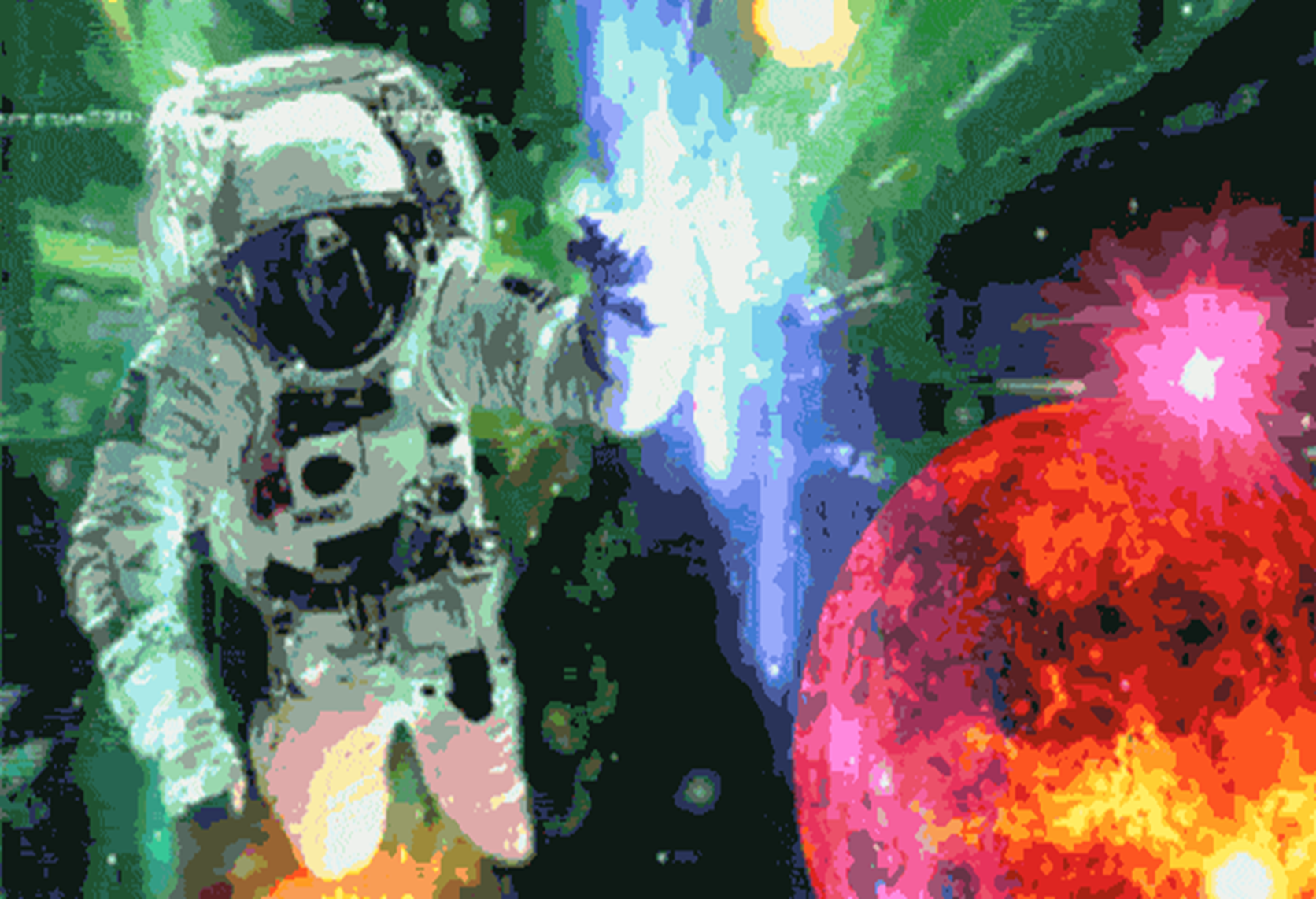 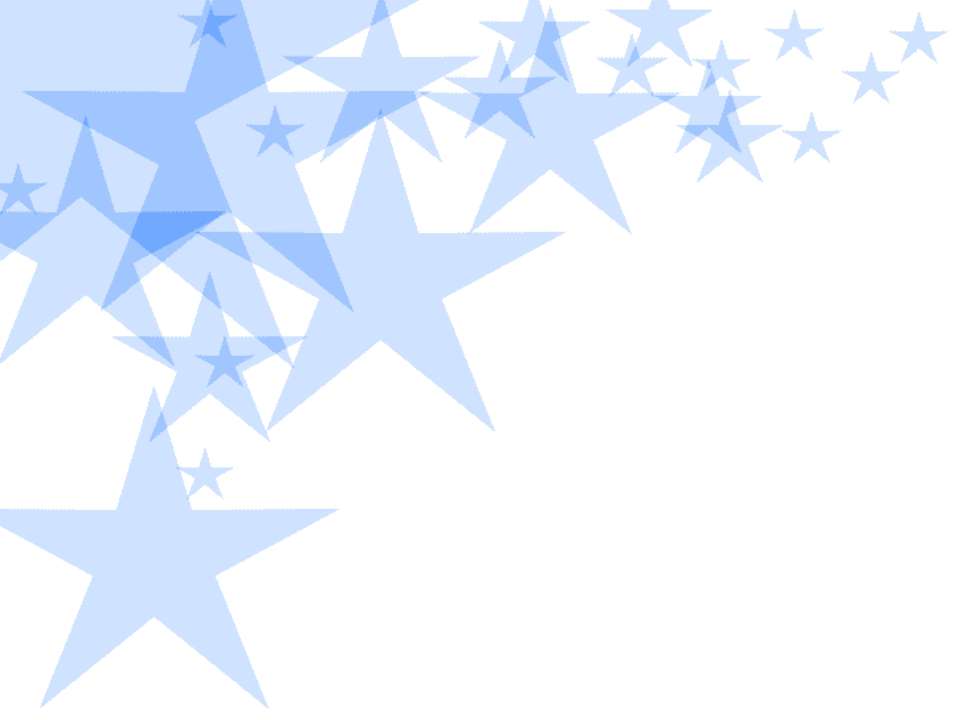 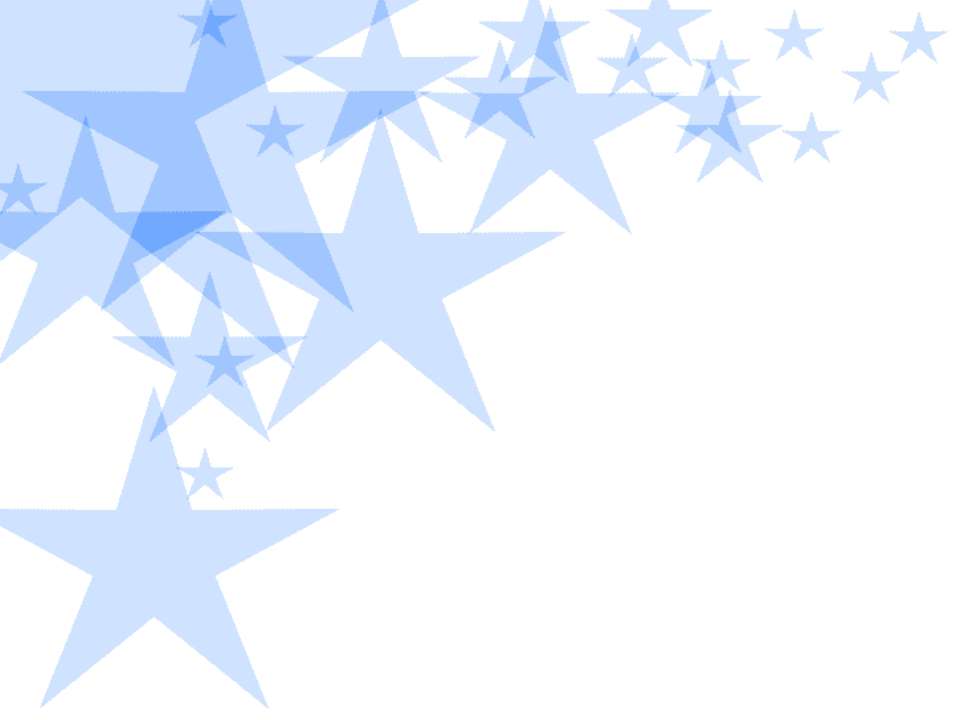 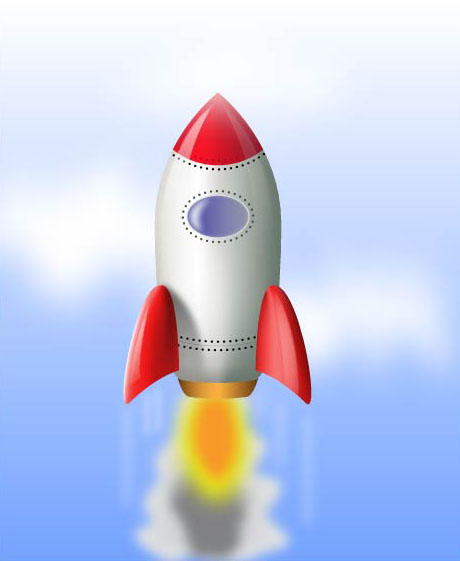